Four Corners
First Day of School
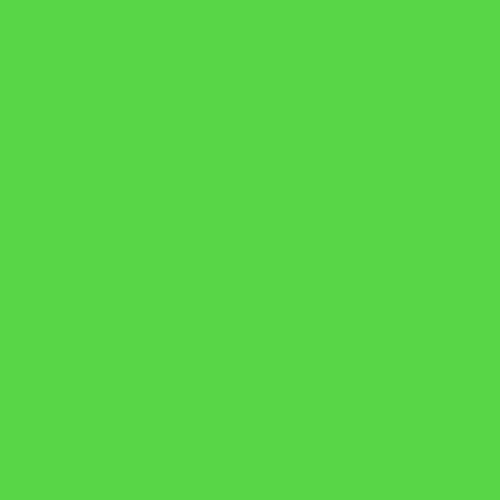 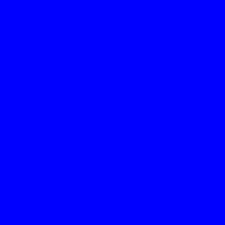 Favorite Color
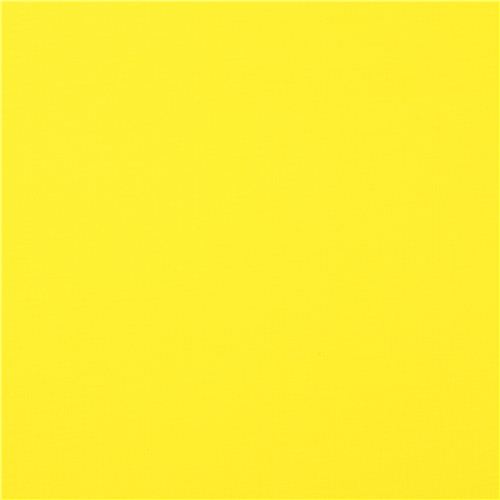 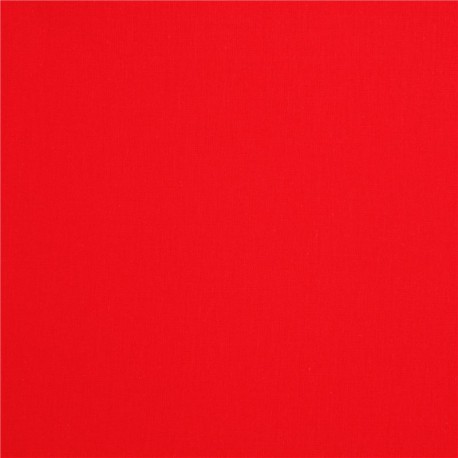 Find someone you don’t know and introduce yourselves. 

Tell your new partner something fun you did over summer.
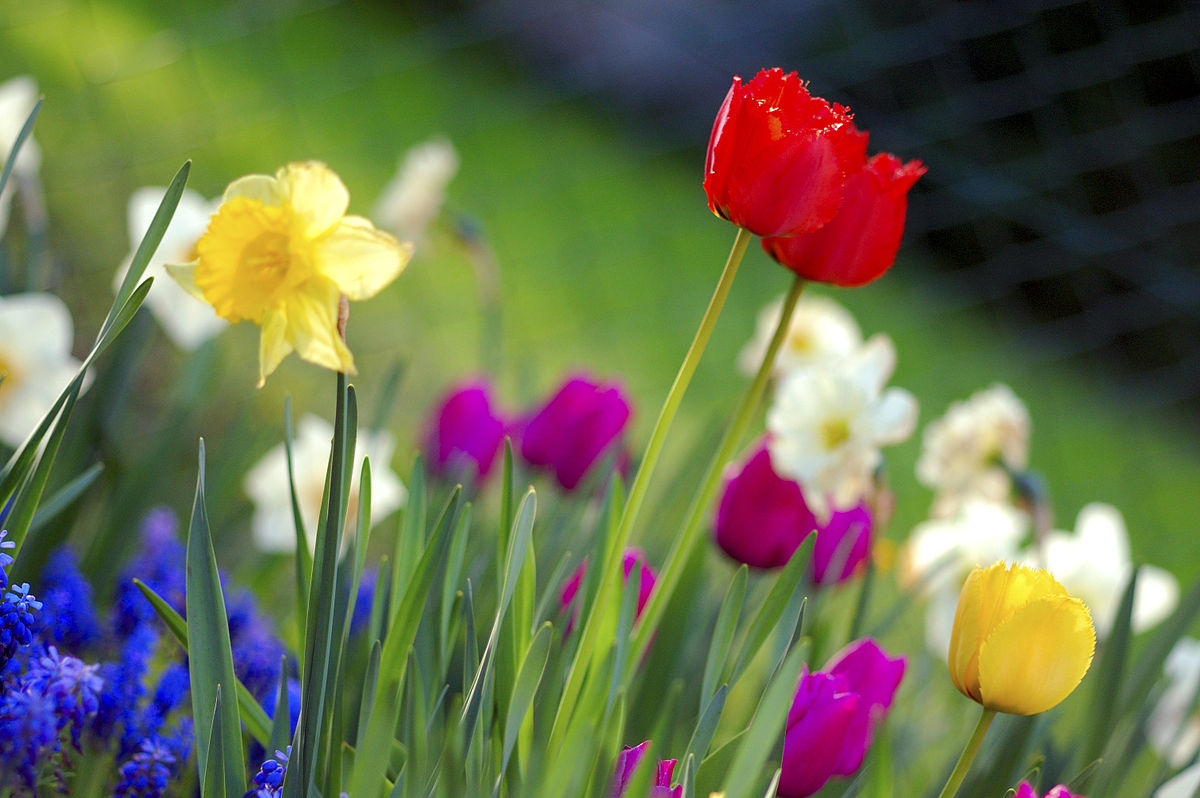 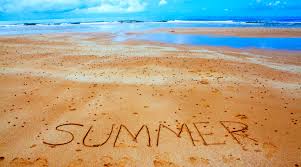 Favorite Season
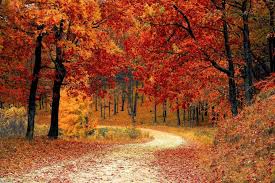 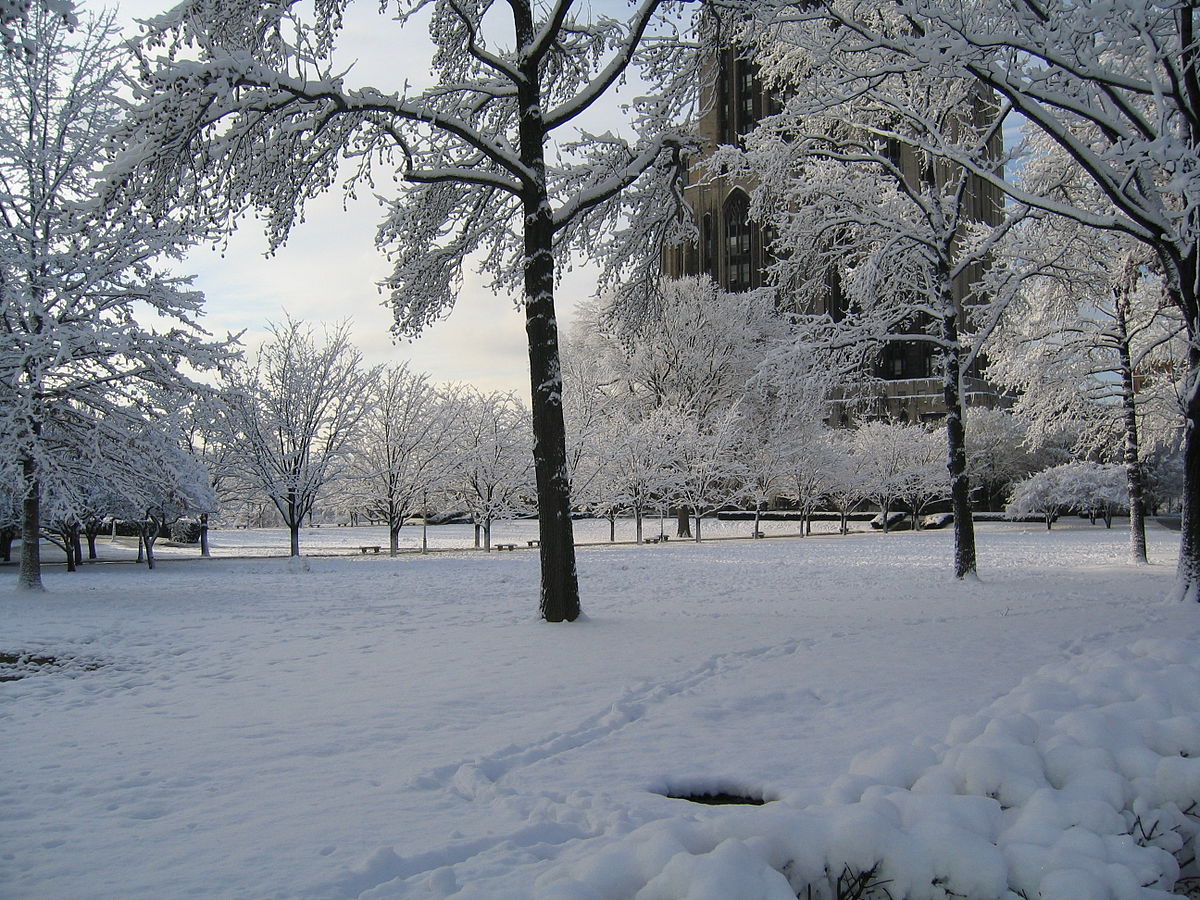 Find someone you don’t know and introduce yourselves. 

Tell your partner about your favorite tv show or movie.
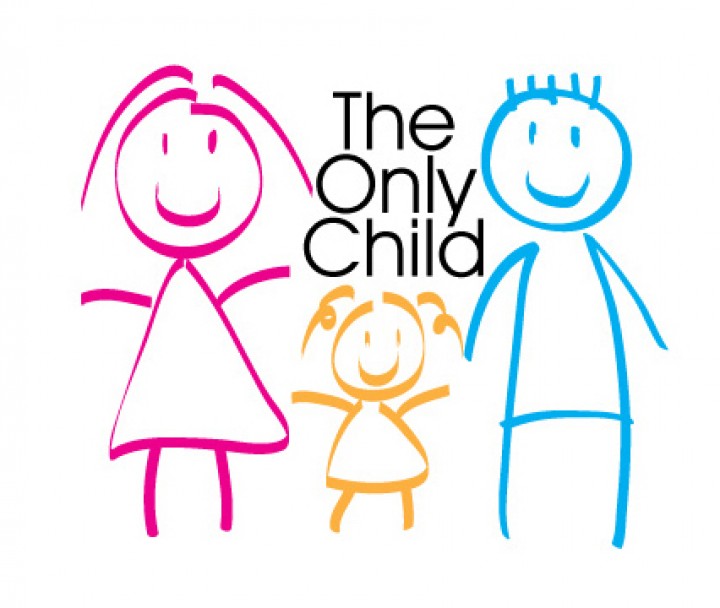 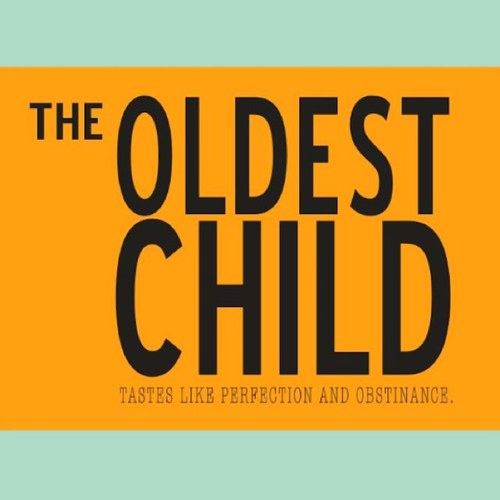 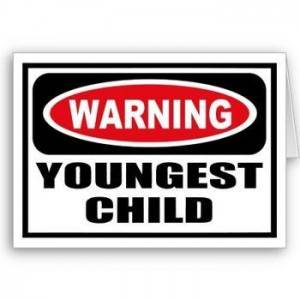 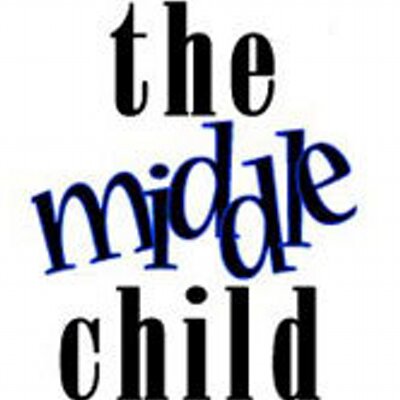 Find someone you don’t know and introduce yourselves. 

Tell your new partner about your sibling(s), or about your parents if you are an only child.
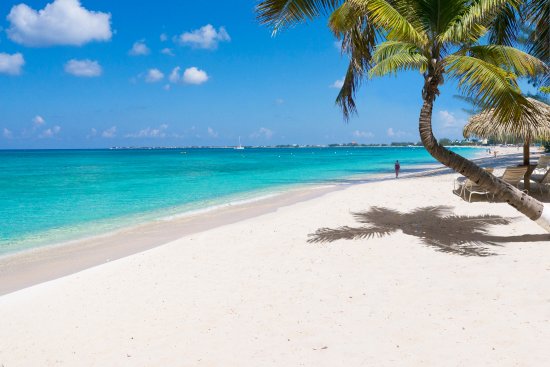 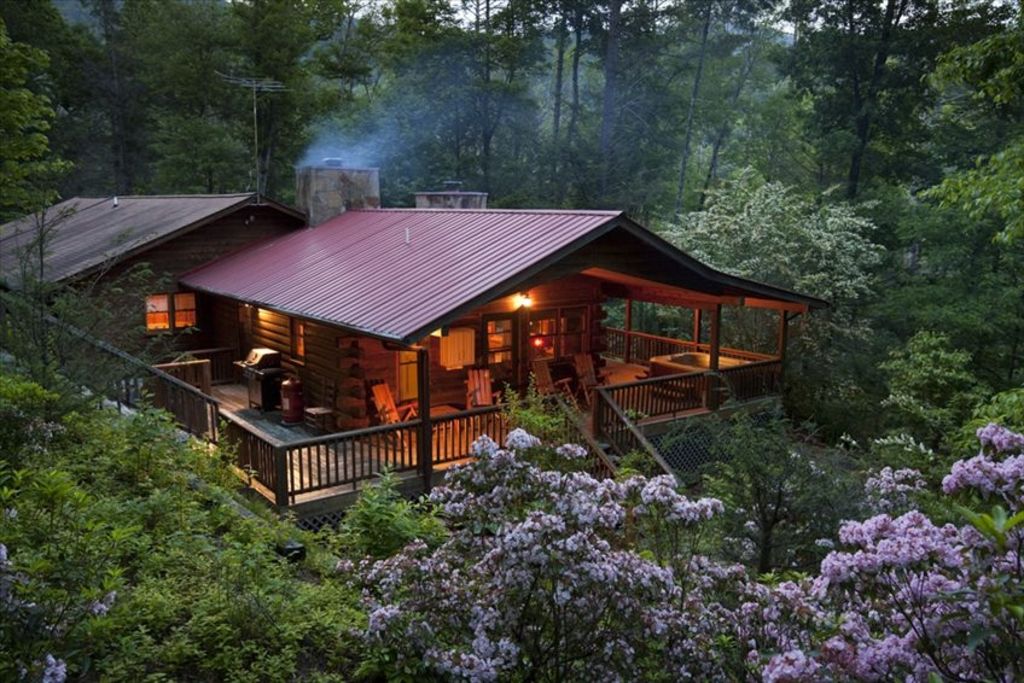 Favorite Vacation Destination
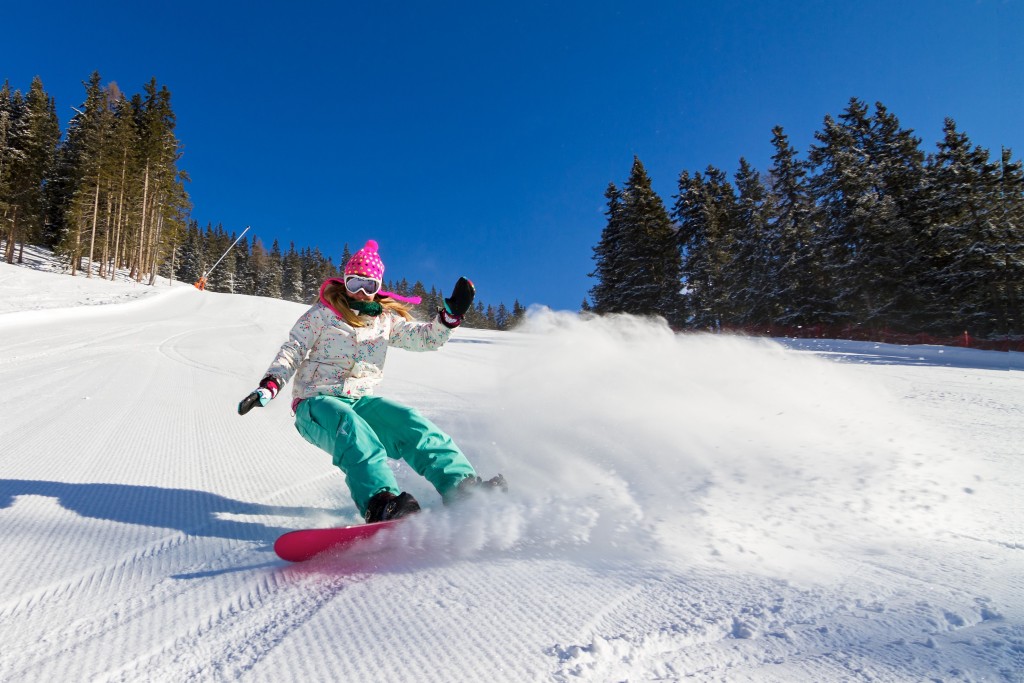 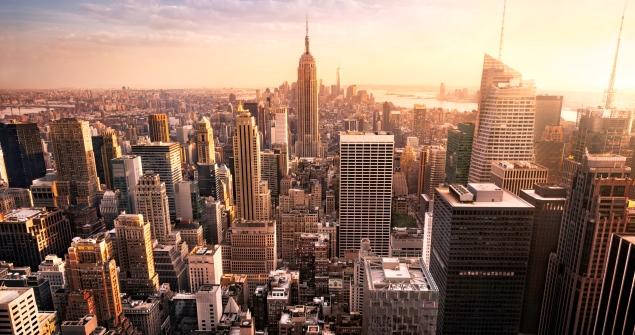 Find someone you don’t know and introduce yourselves. 

Tell your new partner the best vacation you have ever been on.
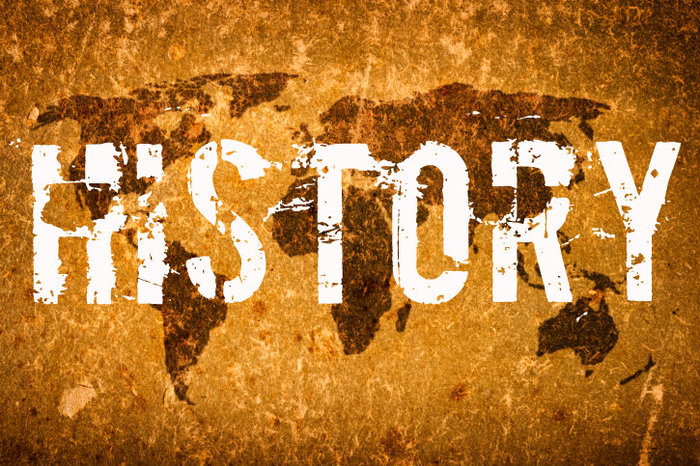 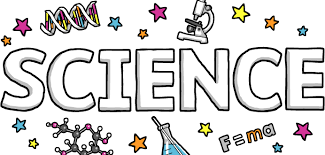 Favorite School Subject
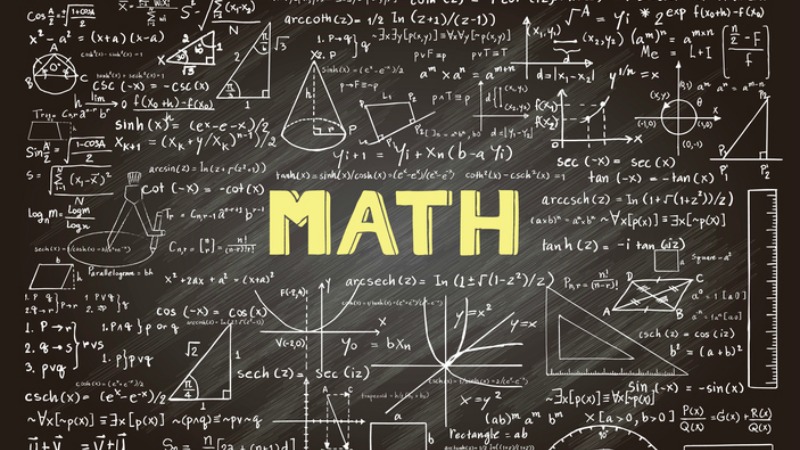 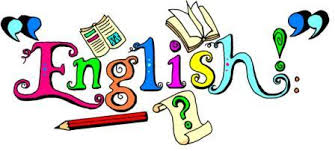 Find someone you don’t know and introduce yourselves. 

Tell your new partner your favorite type of food and specific meal.